Women’s Health / NutritionChallenges in caring for Obese Patients
Adarsh K. Gupta, DO, MS, FACOFP
Director, Center for Medical Weight Loss & Metabolic Control
Director, Center for Information Mastery
Associate Professor, Family Medicine
Copyright 2015. Adarsh K. Gupta, DO, MS, FACOFP
Latest Obesity Stats
Women aged 20-74
Trends in overweight, obesity, and extreme obesity among women aged 20–74 years: United States, 1960–1962 through 2009–2010 (CDC.gov)
Latest Obesity Stats
Men aged 20-74
Trends in overweight, obesity, and extreme obesity among men aged 20–74 years: United States, 1960–1962 through 2009–2010  (CDC.gov)
Latest Obesity Trends
Increasing Obese and Morbidly Obese population
Obesity is more prevalent than smoking and is highly associated with chronic conditions and overall poor physical health similar to smoking and excessive alcohol use1
1. Sturm R. Does obesity contribute as much to morbidity as poverty or smoking? Public Health. 2001;115(3):229
[Speaker Notes: Obesity is the percentage of the adult population estimated to be obese, defined as having a body mass index (BMI) of 30.0 or higher. BMI, as defined by CDC, is equal to weight in pounds divided by height in inches squared and then multiplied by 703. CDC has a calculator for BMI at www.cdc.gov/nccdphp/dnpa/bmi/calc-bmi.htm. The ranks are based on the preceding year’s data from CDC’s Behavioral Risk Factor Surveillance System (BRFSS). The BRFSS telephone survey has traditionally been completed by people using landlines. During the fielding of the 2011 BRFSS, the methodology was updated to include cellular telephones due to the large number of households that contain only cellular telephones and no landline telephones. Because of these changes, estimates of obesity prevalence from the 2012 Edition onward cannot be compared to estimates from previous years. Shifts in estimates from previous years may be the results of the new methods, rather than measurable changes in the percentages.
Obesity is one of the greatest health threats to the U.S. It contributes significantly to a variety of serious diseases, including heart disease, diabetes, stroke, and certain cancers as well as poor general health.[1] Obesity is a leading cause of preventable death in the U.S., causing an estimated 200,000 deaths annually.[2] The direct medical costs for treating obesity and obesity-related health problems are overwhelming. In 2008 it was estimated that $147 billion was spent on obesity or obesity-related health issues.[3] Obesity is more prevalent than smoking and is highly associated with chronic conditions and overall poor physical health similar to smoking and excessive alcohol consumption.[4] The causes of obesity are complex and include lifestyle, the social and physical environment, as well as genes and medical history. Poor diet and decreased physical activity are major lifestyle contributors to obesity. Since the 1980s, energy intake has steadily climbed and energy expenditure has declined, leading to a growing energy imbalance which closely mirrors the obesity rates.[5] There is growing evidence illustrating the importance of the environment in the obesity epidemic and the need for changes in the environment in order to better facilitate changes in lifestyle.[6] There have been successful interventions targeting a wide variety of populations with various strategies, from school based prevention programs to treatment interventions in aging adults.[7]-[8] While obesity is associated with an increased risk of developing numerous health conditions, weight loss is associated with an attenuation of those risks.[9] The CDC has put together a list of useful resources for community level interventions aimed at lowering obesity rates, available at www.cdc.gov/obesity/strategies/communityStrategies.html.


[1] Centers for Disease Control and Prevention (CDC). Overweight and Obesity. May 24, 2012.  http://www.cdc.gov/obesity/. Accessed July 24, 2012.
[2] Danaei G. The preventable causes of death in the United States: Comparative risk assessment of dietary, lifestyle, and metabolic risk factors. PLoS Medicine. 2009;6(4).
[3] Finkelstein EA, Trogdon JG, Cohen JW, Dietz W. Annual medical spending attributable to obesity: Payer- and service-specific estimates. Health Affairs. 2009;28(5): w822-w831.
[4] Sturm R. Does obesity contribute as much to morbidity as poverty or smoking? Public Health. 2001;115(3):229.
[5] Finkelstein EA. Economic causes and consequences of obesity. Annu Rev Public Health. 2005;26(1):239.
[6] Papas MA. The built environment and obesity. Epidemiol Rev. 2007;29(1):129.
[7] Shaya FT. School-based obesity interventions: A literature review. J Sch Health. 2008;78(4):189.
[8] McTigue KM. Obesity in older adults: A systematic review of the evidence for diagnosis and treatment. Obesity. 2006;14(9):1485.
[9] Malnick SDH. The medical complications of obesity. QJM. 2006;99(9):565
- See more at: http://www.americashealthrankings.org/all/obesity#sthash.fI1PjwmF.dpuf]
Body Shape and Size
Impressions and Views
Cultural Importance of the Body
Lean, thin body 
self-discipline, achievement of cultural ideal


Fat, chubby body 
ultimate failure publicly displayed for all to see and judge
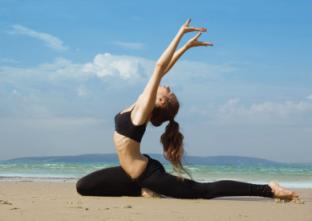 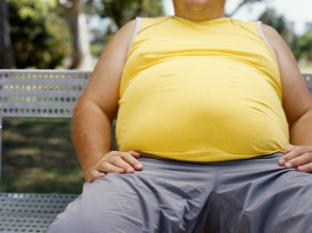 Cultural Importance of the Body
Heightened social consciousness and awareness of “the body”
booming diet industry, estimated to bring in over $40-50 billion dollars each year 
mass media which idealizes an ultra-lean physique
social value placed on having a lean body
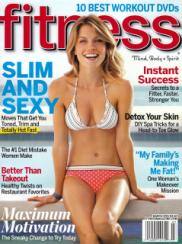 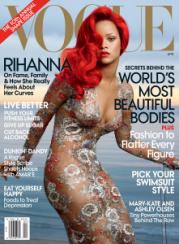 Toxic Environment
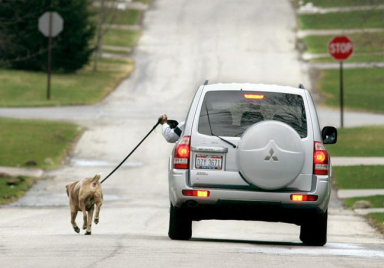 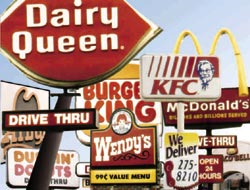 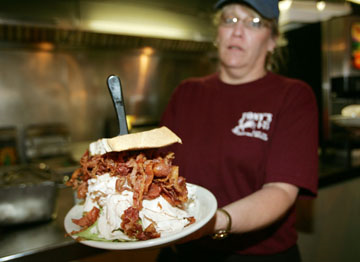 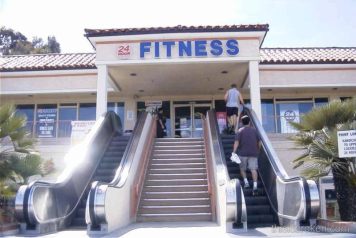 Diet Industry
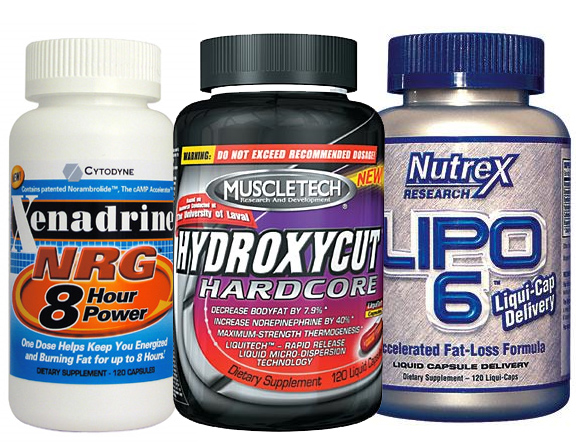 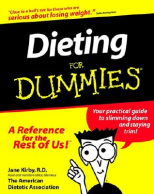 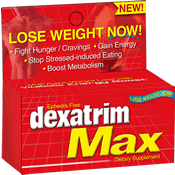 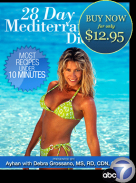 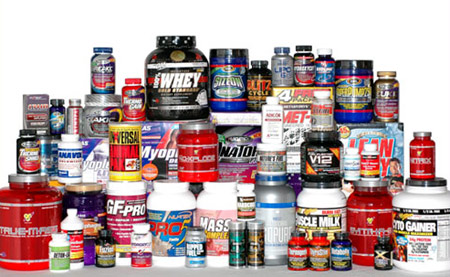 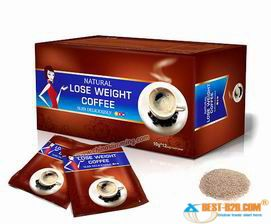 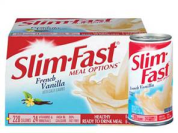 Mass Media
Larger individuals rarely shown, often stereotyped (Fouts & Burggraf, 2000; Fouts & Vaughan, 2002; Greenberg et al., 2003)

Unattractive, unappealing
Target of jokes
Shown (over)eating
Friends
Shallow Hal
Social Value
Inherent value of thinness?
Thin = good; fat = bad
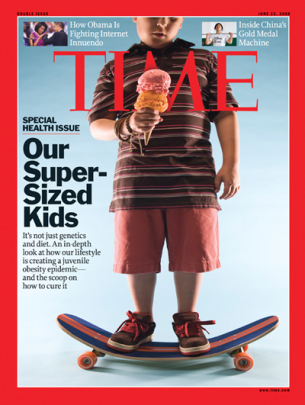 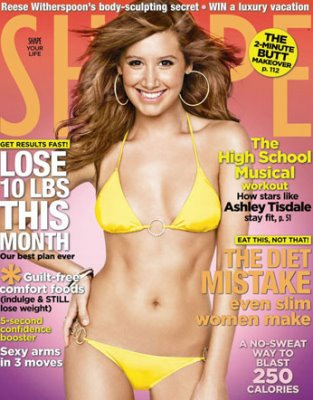 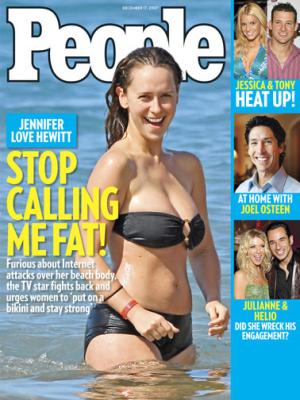 Social Value
Individual responsibility and control (or lack of)

If you work hard enough…
If you have enough willpower…
If you are motivated enough…
Weight Based Stereotypes
Documented harmful weight-based stereotypes that exists are:
Obese people are lazy
They are weak-willed
They are unsuccessful
They are unintelligent
They lack self-discipline
They are non-compliant with weight loss treatment
Puhl RM, Heuer CA. Weight bias: a review and update. Obesity (Silver Spring). 2009;17(5):941–964
[Speaker Notes: Negative attitudes toward obese persons are
pervasive in North American society. Numerous
studies have documented harmful weightbased
stereotypes that overweight and obese
individuals are lazy, weak-willed, unsuccessful,
unintelligent, lack self-discipline, have poor
willpower, and are noncompliant with weightloss
treatment.1–3
Ref: Puhl RM, Heuer CA. Weight bias: a review and
update. Obesity (Silver Spring). 2009;17(5):941–964]
Weight Bias
Negative attitudes affecting interactions 
Stereotypes leading to:
Stigma
Rejection
Prejudice
Discrimination
Verbal, physical and relational forms
Subtle and overt expressions
Source: obesityonline.org
[Speaker Notes: These stereotypes give way to
stigma, prejudice, and discrimination against
obese persons in multiple domains of living,
including the workplace, health care facilities,
educational institutions, the mass media, and
even in close interpersonal relationships.1–3

Ref: Puhl RM, Heuer CA. Weight bias: a review and
update. Obesity (Silver Spring). 2009;17(5):941–964]
Obesity Stigma
Prevalence of weight discrimination has INCREASED by 66% over the past decade1
Now it is comparable to prevalence rates of racial discrimination in America
1. Andreyeva T. Puhl RM. Changes in perceived weight discrimination among Americans: 1995-1996 throught 2004-2006.Obesity (Silver Spring) 2008; 16(5):1129-1134.
[Speaker Notes: Recent estimates suggest that the prevalence
of weight discrimination has increased by
66% over the past decade,1 and is now comparable
to prevalence rates of racial discrimination
in America.2

1. Andreyeva T, Puhl RM, Brownell KD. Changes in
perceived weight discrimination among Americans:
1995–1996 through 2004–2006. Obesity (Silver
Spring). 2008;16(5):1129–1134.
2. Puhl RM, Andreyeva T, Brownell KD. Perceptions of
weight discrimination: prevalence and comparison to
race and gender discrimination in America. Int J Obes
(Lond). 2008;32(6):992–1000.]
Where does weight bias exists?
Weight bias exists in:
Education
Employment
The Media
Interpersonal Relationships
Health Care
Dietitians
Psychologists
Nurses
Medical Students
Physicians
Gynecologists
Bariatric Specialists
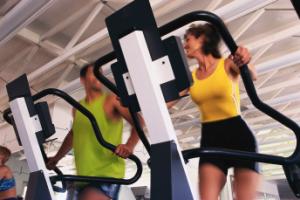 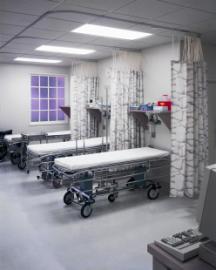 [Speaker Notes: There is a considerable amount of scientific research on weight bias. Studies have documented weight bias in multiple domains of living, including employment settings, educational institutions, and health care facilities. Weight bias is also perpetuated in the popular media, news media, and is even expressed in close interpersonal relationships toward obese friends and family members.
While this course focuses specifically on health care practices, it is important to recognize that obese individuals face weight bias in many aspects of their daily lives.
Weight bias has been documented by dietitians, psychologists, nurses, medical students, and physicians (including gynecologists and bariatric specialists).
In this section we will review the research on weight bias in health care.


References:
Puhl RM, Heuer CA. Obesity stigma: Important considerations for public health. Am J Public Health. 2010;100(6):1019-1028.
Puhl RM, Heuer CA. The stigma of obesity: A review and update. Obesity. 2009;17(5):941-964. does]
School settings
College admissions
Peer teasing
Teacher bias
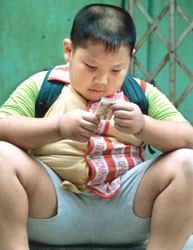 Puhl & Brownell, 2001; Puhl & Heuer, 2009; Schwartz & Puhl, 2003
Weight Bias in Health Care
Weight bias takes multiple forms in health care settings
PROVIDER ATTITUDES
May express negative weight-bias assumptions, stereotypes, or judgments about their overweight patients
Lazy
Lacking in self-discipline
Non-compliant
Weak-willed
Unsuccessful
Unintelligent
A study by Huzinga et al found that physicians had lower levels of respect for patient as BMI increased1.
1. Huizinga MM, Cooper LA, Bleich SN, Clark JM, Beach MC. Physician respect for patients with obesity. J Gen Intern Med. 2009;24(11):1236-1239
[Speaker Notes: How is Weight Bias Expressed in Health Care?
Weight bias can take multiple forms in health care settings, and can exist in both subtle and overt ways. Here are some examples:
Provider Attitudes: Providers may express negative weight-based assumptions, stereotypes, or judgments about their overweight patients. Common attitudes include views that obese patients are lazy, lacking in self-discipline, and non-compliant.

======
Physicians
Studies show that physicians hold negative attitudes and stereotypes about obese patients, viewing them as non-compliant, lazy, lacking in self-control, weak-willed, unsuccessful, unintelligent, and dishonest. Additionally, a recent study found that physicians had lower levels of respect for patients as BMI increased.
Physicians frequently believe obese patients are non-adherent to medications. In some studies, physicians report that their most common frustrations in treating obesity to be poor patient compliance and motivation.
Other research finds that nearly 70% of overweight and obese women report being stigmatized by a doctor because of their weight.

References:
Campbell K, Engel H, Timperio A, Cooper C, Crawford D. Obesity management: Australian general practitioners’ attitudes and practices. Obesity Research. 2000;8:459-466.
Hebl MR, Xu J. Weighing the care: physicians' reactions to the size of a patient. International Journal of Obesity. 2001;25:1246-1252.
Huizinga MM, Bleich SN, Beach MC, Clark JM, Cooper LA. Disparity in physician perception of patients' adherence to medications by obesity status. Obesity. 2010;18(10):1932-1937.
Huizinga MM, Cooper LA, Bleich SN, Clark JM, Beach MC. Physician respect for patients with obesity. J Gen Intern Med. 2009;24(11):1236-1239.
Kristeller JL, Hoerr RA. Physician attitudes toward managing obesity: Differences among six specialty groups. Preventive Medicine. 1997
Maiman LA, Wang VL, Becker MH, Finlay J, Simonson M. Attitudes toward obesity and the obese among professionals. Journal of the American Dietetic Association. 1979;74:331-336. ;26:542-549.
Price JH, Desmond SM, Krol RA, Snyder FF, O'Connell JK. Family practice physicians' beliefs, attitudes, and practices regarding obesity. Am J Prev Med. 1987;3:339-345.
Puhl RM, Brownell KD. Confronting and coping with weight stigma: An investigation of overweight and obese adults. Obesity. 2006;14(10):1802-1815.]
Weight Bias in Health Care
Weight bias takes multiple forms in health care settings
LANGUAGE
Provider may stigmatize obese patients by referring to a patient’s weight (child or adult) in an undesired way
WEIGHING PROCEDURES
Providers may make negative comments or facial gestures while weighing their patients  embarrassment and shame
[Speaker Notes: How is Weight Bias Expressed in Health Care?
Weight bias can take multiple forms in health care settings, and can exist in both subtle and overt ways. Here are some examples:
Provider Attitudes: Providers may express negative weight-based assumptions, stereotypes, or judgments about their overweight patients. Common attitudes include views that obese patients are lazy, lacking in self-discipline, and non-compliant.
Language: Providers may stigmatize obese patients by referring to a patient's weight (child or adult) in an undesired way.
Weighing Procedures: Being weighed is a sensitive experience for many overweight and obese patients. Providers may make negative comments or facial gestures while weighing their patients, which leads to embarrassment and shame.
Medical Equipment: In many health care settings, medical equipment is too small to be functional for obese patients. This includes a lack of appropriately-sized patient gowns, examination tables, blood pressure cuffs, speculum, and scales.
Office Environment: Health care environments can be unwelcoming to obese patients for reasons such as negative attitudes by office staff, waiting room chairs that are too small, and reading materials that stigmatize weight.
Each of these forms of weight bias will be addressed in this course. First, evidence demonstrating weight bias among health care providers is summarized.]
Weight Bias in Health Care
Weight bias takes multiple forms in health care settings
MEDICAL EQUIPTMENT
Too small medical equipment to be functional for obese patients
Lack of appropriately sized patient gowns
Small and non-sturdy examination tables
Smaller blood pressure cuffs
Smaller speculums
Smaller weight scales
Smaller ventilation masks
Smaller circumference CT-Scanning machines
[Speaker Notes: How is Weight Bias Expressed in Health Care?
Weight bias can take multiple forms in health care settings, and can exist in both subtle and overt ways. Here are some examples:
Provider Attitudes: Providers may express negative weight-based assumptions, stereotypes, or judgments about their overweight patients. Common attitudes include views that obese patients are lazy, lacking in self-discipline, and non-compliant.
Language: Providers may stigmatize obese patients by referring to a patient's weight (child or adult) in an undesired way.
Weighing Procedures: Being weighed is a sensitive experience for many overweight and obese patients. Providers may make negative comments or facial gestures while weighing their patients, which leads to embarrassment and shame.
Medical Equipment: In many health care settings, medical equipment is too small to be functional for obese patients. This includes a lack of appropriately-sized patient gowns, examination tables, blood pressure cuffs, speculum, and scales.
Office Environment: Health care environments can be unwelcoming to obese patients for reasons such as negative attitudes by office staff, waiting room chairs that are too small, and reading materials that stigmatize weight.
Each of these forms of weight bias will be addressed in this course. First, evidence demonstrating weight bias among health care providers is summarized.]
Weight Bias in Health Care
Weight bias takes multiple forms in health care settings
FACILITY ENVIRONMENT
Unwelcoming office or hospital environment
Negative attitudes by staff
Smaller and/or non-sturdy waiting room chairs
Reading materials that stigmatize weight
Narrow doors and hallways
Smaller / cramped rest rooms
Smaller or non-sturdy examination tables
[Speaker Notes: How is Weight Bias Expressed in Health Care?
Weight bias can take multiple forms in health care settings, and can exist in both subtle and overt ways. Here are some examples:
Provider Attitudes: Providers may express negative weight-based assumptions, stereotypes, or judgments about their overweight patients. Common attitudes include views that obese patients are lazy, lacking in self-discipline, and non-compliant.
Language: Providers may stigmatize obese patients by referring to a patient's weight (child or adult) in an undesired way.
Weighing Procedures: Being weighed is a sensitive experience for many overweight and obese patients. Providers may make negative comments or facial gestures while weighing their patients, which leads to embarrassment and shame.
Medical Equipment: In many health care settings, medical equipment is too small to be functional for obese patients. This includes a lack of appropriately-sized patient gowns, examination tables, blood pressure cuffs, speculum, and scales.
Office Environment: Health care environments can be unwelcoming to obese patients for reasons such as negative attitudes by office staff, waiting room chairs that are too small, and reading materials that stigmatize weight.
Each of these forms of weight bias will be addressed in this course. First, evidence demonstrating weight bias among health care providers is summarized.]
Weight Bias in Health Care
NURSES
Nurses report views that obese patients are
Non-compliant
Overindulgence
Lazy, and
Unsuccessful
Brown I. Nurses' attitudes towards adult patients who are obese: literature review. J Adv Nurs. 2006;53(2):221-232.
[Speaker Notes: Nurses
Weight bias has also been reported by nurses. Nurses report views that obese patients are non-compliant, overindulgent, lazy, and unsuccessful.
In one study of 107 nurses:
31% said they would prefer not to care for an obese patient at all
24% of nurses agreed that caring for an obese patient repulsed them
12% reported that they preferred not to even touch an obese patient
References:
Bagley CR, Conklin DN, Isherwood RT, Pechiulis DR, Watson LA. Attitudes of nurses toward obesity and obese patients. Perceptual and Motor Skills. 1989;68:954.
Brown I. Nurses' attitudes towards adult patients who are obese: literature review. J Adv Nurs. 2006;53(2):221-232.
Hoppe R, Ogden, J. Practice nurses’ beliefs about obesity and weight related interventions in primary care. International Journal of Obesity. 1997;21:141-146.
Maroney D, Golub S. Nurses’ attitudes toward obese persons and certain ethnic groups. Perceptual and Motor Skills. 1992;75:387-391.]
Weight Bias in Health Care
MEDICAL STUDENTS
They believe obese patients to be 
Lacking in self-control
Non-compliant with treatment
Sloppy
Unsuccessful
Unpleasant
Medical students also report making fun of obese patients in the clinical setting
Wear D, Aultman JM, Varley JD, Zarconi J. Making fun of patients: Medical students' perceptions and use of derogatory and cynical humor in clinical settings. Academic Medicine. 2006;81(5):454-462
[Speaker Notes: Medical Students
How might medical students’ stereotypes of obese individuals interfere with their ability to provide effective treatment for future patients?
Studies show that medical students report that they believe obese patients to be lacking in self-control, non-compliant with treatment, sloppy, awkward, unsuccessful, and unpleasant. Medical students also report making fun of obese patients in the clinical setting.
Given the prevalence rates of obesity, a significant percentage of patients are overweight and obese. Thus, it is critical for academic institutions to educate medical students about the complex etiology of obesity and help to dispel false assumptions and stereotypes.
References:
Blumberg P, Mellis LP. Medical students’ attitudes toward the obese and morbidly obese. International Journal of Eating Disorders. 1980:169-175.
Keane M. Contemporary beliefs about mental illness among medical students: Implications for education and practice. Academic Psychiatry. 1990;14:172-177.
Wigton RS, McGaghie WC. The effect of obesity on medical students' approach to patients with abdominal pain. Journal of General Internal Medicine. 2001;16:262-265.
Wear D, Aultman JM, Varley JD, Zarconi J. Making fun of patients: Medical students' perceptions and use of derogatory and cynical humor in clinical settings. Academic Medicine. 2006;81(5):454-462.]
Impact of Weight Bias on Patients
Impact of Weight Bias on Patients
Hatzenbuehler ML, Keyes KM, Hasin DS. Associations between perceived weight discrimination and the prevalence of psychiatric disorders in the general population. Obesity. 2009;17:2033-39.
[Speaker Notes: The Psychological Impact of Weight Bias
Obese individuals who experience weight bias are more vulnerable to depression, anxiety, lower self-esteem, poor body image, and suicide.
Studies of obese adults seeking weight loss surgery found depressed mood to be best predicted by experiences of weight bias, rather than other factors such as BMI, gender, binge eating status, and physical disability. Similarly, a study of obese treatment-seeking adults found frequency of stigmatizing experiences to be associated with depression, body image disturbance, and low self-esteem. 
In a nationally representative study of more than 22,000 adults, perceived weight bias was associated with substantial psychiatric morbidity and comorbidity (e.g., mood, anxiety, and substance use disorders). These findings remained even after adjusting for perceived stress, social support, and BMI, indicating that weight bias can be harmful to mental health regardless of weight.
Overweight and obesity is also associated with suicidal ideation in women, and with both suicide attempts and suicidal ideation in men. In addition, overweight youth who experience weight-based victimization are 2-3 times more likely to report suicidal thoughts compared to peers who are not stigmatized for their weight.
References:
Carpenter KM, Hasin DS, Allison DB, Faith MS. Relationships between obesity and DSM-IV major depressive disorder, suicide ideation, and suicide attempts: Results from a general population study. American Journal of Public Health. 2000;90:251-257
Chen EY. Depressed mood in class III obesity predicted by weight-related stigma. Obesity Surgery. 2007;17:669-671.
Friedman KE. Weight stigmatization and ideological beliefs: Relation to psychological functioning in obese adults. Obesity Research. 2005;13:907-916.
Gariepy G, Nitka D, Schmitz N. The association between obesity and anxiety disorders in the population: A systematic review and meta-analysis. Int J Obesity. 2010;34:407-19.
Gariepy G, Wang J, Lesage A, Schmitz, N. The longitudinal association From obesity to depression: Results from the 12-year National Population Health Survey. Obesity. 2010;18(5):1033-1038.
Hatzenbuehler ML, Keyes KM, Hasin DS. Associations between perceived weight discrimination and the prevalence of psychiatric disorders in the general population. Obesity. 2009;17:2033-39.]
Impact of Weight Bias on Patients
PHYSICAL HEALTH OF PATIENT
Experiencing weight bias may trigger responses that interfere with healthy behaviors
Eating more food
Refusing to diet
Binge Eating
Puhl RM, Brownell KD. Confronting and coping with weight stigma: An investigation of overweight and obese adults. Obesity. 2006;14(10):1802-1815
[Speaker Notes: The Physical Health Impact of Weight Bias
Despite evidence demonstrating the negative consequences of weight bias, some believe that weight bias may serve a purpose to motivate overweight individuals to lose weight. However, research suggests the opposite. Experiencing weight bias may trigger responses that interfere with healthy behaviors.
For example, certain coping responses, such as the adoption of unhealthy eating behaviors, may interfere with weight loss and actually reinforce weight gain.
In a recent self-report study of over 2400 overweight and obese adults, almost 80% of overweight adults reported coping with weight bias by eating more food, and 75% reported refusing to diet in response to weight bias. In addition, overweight individuals who internalize negative weight-based stereotypes report more frequent binge-eating.
One study found that adolescents who reported unfair treatment because of their weight and physical appearance had elevated ambulatory blood pressure, even after controlling for typical determinants of blood pressure including BMI, gender, race, physical activity, posture, consumption, and mood.
Thus, weight bias may contribute to the physical health complications associated with overweight and obesity. Reducing weight bias may improve the health and quality of life of overweight and obese persons.
References:
Gariepy G, Wang J, Lesage A, Schmitz N. The interaction of obesity and psychological distress on disability. Soc Psych Psych Epid. 2010;45:531-540.
Gariepy G, Wang J, Lesage A, Schmitz N. Obesity and the risk of disability in a 12-year cohort study: the role of psychological distress. Soc Psych Psych Epid. 2010;45:531-540.
Matthews KA, Salomon K, Kenyon K, Zhou F. Unfair treatment, discrimination, and ambulatory blood pressure in black and white adolescents. Health Psychology. 2005;24:258-265.
Puhl RM, Brownell KD. Ways of coping with obesity stigma: Conceptual review and analysis. Eating Behaviors. 2003;4:53-78.
Puhl RM, Brownell KD. Confronting and coping with weight stigma: An investigation of overweight and obese adults. Obesity. 2006;14(10):1802-1815.
Puhl RM, Moss-Racusin CA, Schwartz MB. Internalization of weight bias: Implications for binge eating and emotional well-being. Obesity. 2007;15(1):19-23.]
Public Health Implications
Public Health Implications of Weight Stigma
Poses serious risks to the psychosocial and physical health
Generates health disparities
Interferes with implementation of effective obesity prevention efforts
Puhl RM. Obesity Stigma: Important Considerations for Public Health. Am J Public Health. 2010;100:1019–1028. doi:10. 2105/AJPH.2009.159491
[Speaker Notes: On the basis of the current evidence, we
conclude that weight stigma is not a beneficial
public health tool for reducing obesity or
improving health. Rather, stigmatization of
obese individuals poses serious risks to their
psychological and physical health, generates
health disparities, and interferes with implementation
of effective obesity prevention efforts.
This evidence highlights the importance
of addressing weight stigma as both a social
justice issue and a priority in public health
interventions to address obesity.

Although there is significant consensus that
stigma undermines public health, this principle
has not been applied to the obesity epidemic.
Common societal assumptions about obesity,
including the notion that obese individuals are
to blame for their weight, contribute to the
disregard of weight stigma and its impact on
emotional and physical health. An examination
of these assumptions in light of current scientific
evidence reveals that obesity stigma creates
significant barriers in efforts to address
obesity and deserves recognition in the public
health agenda.

Puhl RM. Obesity Stigma: Important Considerations for Public Health. Am J Public Health. 2010;100:1019–1028. doi:10.
2105/AJPH.2009.159491]
Caring for Obese Patients
How to talk about Weight?
Challenging for many providers to discuss health issues related to excess weight
Important to use straightforward language about weight that patients are comfortable with and may even increase their motivation to lose weight
[Speaker Notes: How to Talk About Weight
Approaching the topic of body weight with patients is a sensitive issue. It can be challenging for providers to discuss health issues related to excess weight while also remaining sensitive to terminology and language that may offend patients.
Certain words to describe weight may be hurtful and offensive to patients because of their pejorative connotations (i.e., stigma or blame), and may jeopardize important discussions about health. To help facilitate patient-provider interactions that are both productive and positive, it is important to use straightforward language about weight that patients are comfortable with and may even increase their motivation to lose weight.
If individuals feel that they or their children have been stigmatized by a doctor because of their weight, patients may discontinue or avoid future medical care. Specifically, some research shows that 21% of adults and 35% of parents reported that they would seek a new doctor. Almost 19% of adults and 24% of parents reported that they would avoid future appointments with that doctor.
References:
Dutton GR, Tan F, Perri MG, Stine CG, Dancer-Brown M, Goble M, Van Vessem N. What words should we use when discussing excess weight? J Am Board Fam Med. 2010;23:606-613.
Puhl RM, Peterson JL, Luedicke J. Choose your words wisely: Public preferences and perceptions of weight labels. Ann Behav Med. Under Review.
Puhl RM, Peterson JL, Luedicke J. Weighty words: Parental perceptions of weight terminology that providers use with youth. Pediatrics. Under Review.
Vartanian LR. "Obese people" vs "fat people": Impact of group label on weight bias. Eat Weight Disord. 2010;15:e195-e198.
Wadden TA, Didie E. What's in a name? Patients' preferred terms for describing obesity. Obesity Research. 2003;11:1140-1146.
Ward SH, Gray AM, Paranjape A. African Americansâ€™ perceptions of physician attempts to address obesity in the primary care setting. J Gen Intern Med. 2009;24: 579-584.]
How to talk about Weight?
Researchers asked obese patients to rate the desirability of terms used to describe excess weight. Here are the findings:
Desirable terms
Weight; Excess weight; Overweight; BMI (if it is explained)
Undesirable terms
Fat; Fatness; Excess fat; Unhealthy BMI; Large size; Weight problem; Heaviness; Obesity; Morbidly Obese; Extremely Obese
Wadden TA, Didie E. What's in a name? Patients' preferred terms for describing obesity. Obesity Research. 2003;11:1140-1146
[Speaker Notes: Research Highlight

Researchers asked obese patients to rate the desirability of terms used to describe excess weight. Here are the findings:
Desirable terms to refer to body weight:
Weight
Excess Weight
Overweight
BMI (if thoroughly explained)
Undesirable terms to refer to body weight:
 Fat
 Fatness
 Excess fat
 Unhealthy BMI
 Large size
 Weight Problem
 Heaviness
 Obesity
 Morbidly Obese
 Extremely Obese
- Puhl et al., Under Review A; B;  Wadden & Didie, 2003]
How to talk about Weight?
Examples of starting a conversation about weight with patients
Instead of saying: “Mrs. Johnson, we need to talk about your obesity?”
Try asking: “Mrs. Johnson, could we talk about your weight today?”

Instead of saying: “Mr. Smith, you haven’t lost any weight. We need to discuss your weight problem.”
Try asking: “Mr. Smith, why don’t you tell me how you’re feeling about your weight at this time. What are your goals now?”
[Speaker Notes: Prior to initiating conversations about weight with your patients, you may want to ask them what terms they would prefer you use when referring to their weight. Here are some other examples of communication strategies to promote positive interactions:
Instead of saying: “Mrs. Smith, we need to talk about your obesity.” Try asking: “Mrs. Smith, could we talk about your weight today?”
Instead of saying, “Mr. Johnson, you haven’t lost any weight. We need to discuss your weight problem.” Try asking: “Mr. Johnson, why don’t you tell me how you’re feeling about your weight at this time. What are your goals now?”]
Weighing Protocol
It is a very sensitive aspect of patient care related to obese patients
Weight scale preferably should have wide base
Select a scale that measures in excess of 350 pounds
Weight scale should be located in private area of office
Should not be done in hallway
Weight should not be spoken openly (simply write in chart) and discuss it in exam room
Weight should be recorded with judgment or comments
Reducing Weight Bias in Clinical Practice
Following strategies may promote sensitivity in patient-provider interactions and reduce weight bias
Consider that patients may have previously experienced bias
Recognize that being overweight is a product of many factors, some of which are outside of a patient’s control
Explore all causes of the patient’s presenting problems, not just weight
Recognize that many patients have tried to lose weight repeatedly
Acknowledge the difficulty of making lifestyle changes, and provide support
Recognize that small weight loss can result in significant health gains
[Speaker Notes: Key Strategies: Reducing Bias in Clinical Practice
Providers may not be aware of the ways in which they communicate weight bias to their patients. The following suggestions are important strategies for promoting sensitivity in patient-provider interactions and reducing weight bias.
Consider that patients may have previously experienced bias from providers
Recognize that being overweight is a product of many factors, some of which are outside of a patient’s control
Explore all causes of the patient’s presenting problems, not just weight
Recognize that many patients have tried to lose weight repeatedly
Emphasize behavior changes with patients rather than focusing only on weight
Acknowledge the difficulty of making lifestyle changes, and provide support
Recognize that small weight losses can result in significant health gains]
Facility Changes to reduce Weight Bias
Only one in 11 physicians has a scale that goes over 350 lbs
It shows how health care setting have not kept up with reality of obesity epidemic
68 % of Americans are overweight and about half of those are obese  practices needs to cater for these large patient population (that’s 6 out of 10 patients)
Flegal KM, Carroll MD, Ogden CL, Curtin LR. Prevalence and trends in obesity among U.S. adults, 1999-2008. JAMA. 2010;303(3):235-41.
[Speaker Notes: Overview
How can we change procedures to ensure that patients of all sizes receive thorough, respectful exams?
What factors should I keep in mind when purchasing equipment?
Only one in 11 physicians has a scale that goes over 350 pounds. That is just one example of how health care settings have not kept pace with the reality of a heavier population. With more than 68 percent of American adults overweight and about half of those obese, a practice setting that is not designed with large patients in mind is dangerously outmoded.
Providing proper seating, medical equipment, and accommodations for obese patients is an ethical responsibility. The purpose of this section is to assist health care providers and office managers in providing safe and suitable environments for delivering healthcare to large patients.
 
References:
Flegal KM, Carroll MD, Ogden CL, Curtin LR. Prevalence and trends in obesity among U.S. adults, 1999-2008. JAMA. 2010;303(3):235-41.]
Facility Changes to reduce Weight Bias
Waiting Room
Open arm chairs that can support more than 300 pounds 
Firm sofas that can support more than 300 pounds
Ensure 6–8 inches of space between chairs 
Weight-sensitive reading materials 
Doors and hallways accommodate large size wheelchairs, walkers, scooters
Bathrooms with split lavatory seat with handled urine specimen collector
Bathrooms with properly mounted grab bars and floor-mounted toilets
Facility Changes to reduce Weight Bias
Exam Room
Stepstool with handle for exam table access
Large size gowns
Large and extra large adult and thigh blood pressure cuffs
Long vaginal specula
Wide examination tables, bolted to the floor
Hydraulic tilt tables, if possible
Sturdy armless chairs
In-Patient Setting
Consider early noninvasive positive pressure ventilation if there is evidence of respiratory difficulty in obese patient in hospital bed
Obesity can lead to reduced lung volume
A small bladder cuff can overestimate blood pressure by up to 50 mm Hg; bladder length needs to be at least 75% of the upper arm circumference, and width needs to be greater than 50% of the upper arm length
[Speaker Notes: If critically ill patients are lying flat, they might not have the strength to move their chest walls.
Obesity can also lead to reduced lung volume — including total lung capacity — functional residual capacity, and vital
capacity.
Collectively, these anatomic changes can lead to hypoxemia, hypercarbia, and rapid desaturation during intubation, Dr.
Mallemat noted.
Critically ill obese patients can also have compromised circulation, resulting from increased pulmonary hypertension, left
ventricular hypertrophy, or right or left ventricular dysfunction.
In addition, intra-abdominal pressure and lower esophageal sphincter relaxation can increase aspiration risk.]
In-Patient Setting
To counter the increased risk of vomiting and aspiration faced by a critically ill obese patient lying in the supine position, the head of the bed should be elevated 30 and 45 degrees
[Speaker Notes: To counter the increased risk of vomiting and aspiration faced by a critically ill obese patient lying in the supine position,
the head of the bed should be elevated 30 and 45 degrees]
Emergency Unit in Hosp
Obese patients present unique challenges in terms of 
Airway management, 
Vascular access, 
Advanced imaging, and 
Even patient comfort in the emergency department

It is important to be aware of these limitation and provide care with best possible alternative, strategy.
Addressing Obesity
Should address overweight and obesity in daily practice
Assess health risk and obesity status
Analyze risk and recommend treatment options
Reduce cardio-metabolic risks and mortality
Addressing Obesity
Develop / Get rapid dietary and physical activity assessment tools
Develop / Get patient educational handouts on diet, physical activity recommendations to create behavior change
Addressing Obesity
Documentation & Materials
Pre-visit questionnaire to include precise bariatric dietary, behavioral and activity history along with other medical information
W.A.V.E and REAP
BMI-for-Age Growth Charts
Food & Activity diary
Pedometers (if possible)
[Speaker Notes: Once the patient is identified as “At risk of overweight” or “overweight”, printed food and activities diaries, patient information sheets on variety of topics, such as, food-guide pyramid, deciphering food labels, healthy snacking, dietary fiber, aerobic exercise and resistance training can be used to support behavior change and facilitate patient education.]
Consequences of discrimination
Increases the need for medical attention due to the increases of health effects
Chronic progressive diseases
diabetes mellitus
osteoarthritis
cardiovascular disease
Obesity-related conditions result in 300,000 deaths/year in the U.S.
Creating a Supportive Environment
Sensitivity when weighing obese patients
Appropriate medical equipment
Weight-friendly waiting room
Appropriate examination room
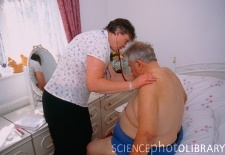 Questions?
guptaad@rowan.edu
www.forweightcontrol.mobi 
www.forweightcontrol.info